Electronic application systems
UPOV CAJ
Geneva, 17 October 2011
Jean Maison
1
Electronic application systems
Introduction
How to access?
The application form and the technical questionnaire
Statistics about the use of the system
Sharing the System with National Authorities
The electronic exchange of data
2
Electronic application systems
Introduction


The Office released its on-line application system in March 2010

For a limited number of species, which gradually increased

System only available in English for the moment but French, Dutch and German foreseen in the coming months
Introduction

System developed internally with the help of an external company

Technical basis: Zend Framework (Open Source software) and Oracle Database.

Feedback from applicants regularly taken into account and implemented.
Tests phases
Meetings with breeders’ associations
Electronic application systems
How to access?
5
How to access ?
The way of access is an important issue:

Security aspects

Identification – signature aspects
Should be acceptable for the National authority’s legislation
Should not be too complicated in order to keep the system user friendly
The CPVO adapted its legislation accordingly
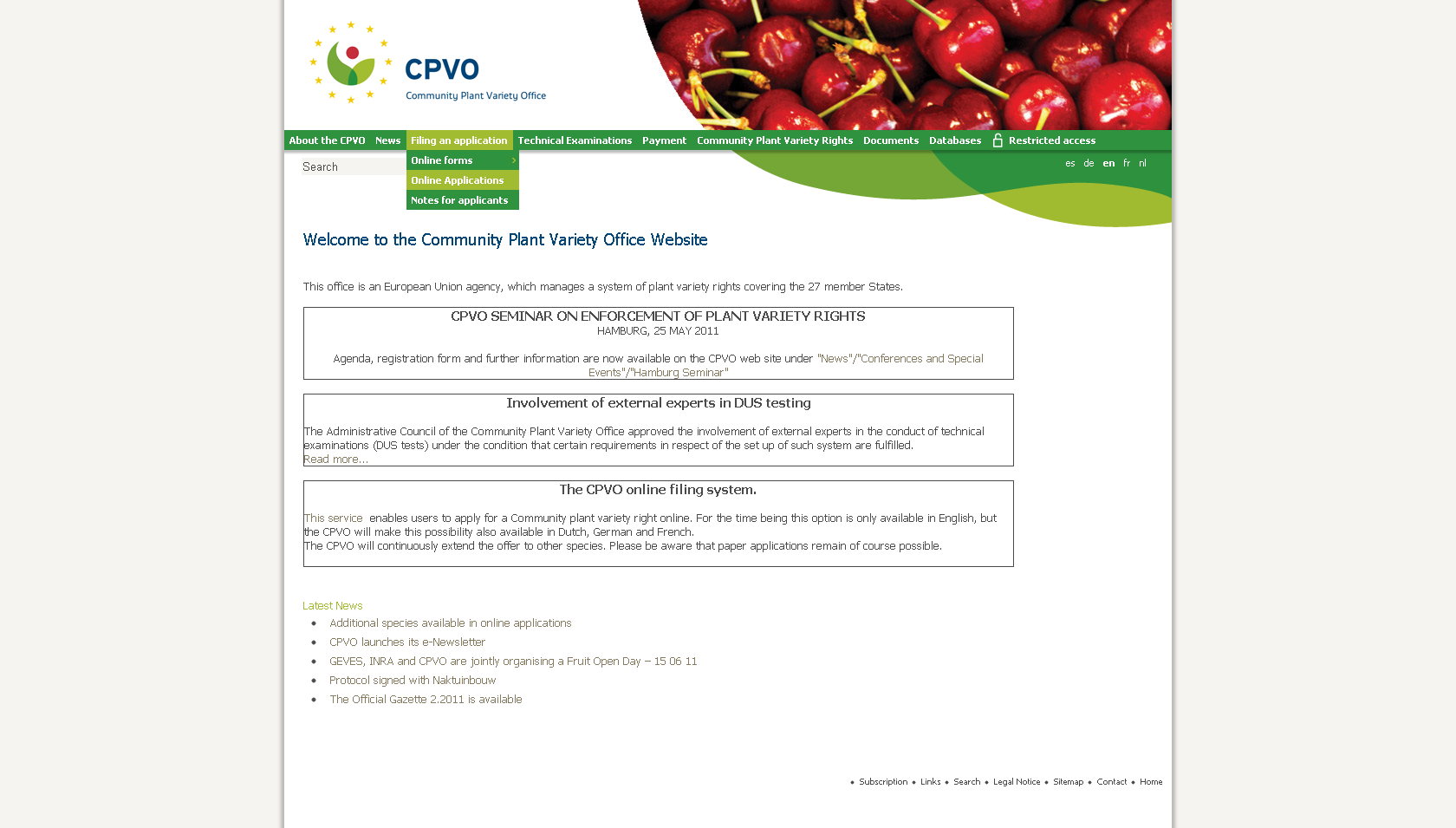 Client extranet
7
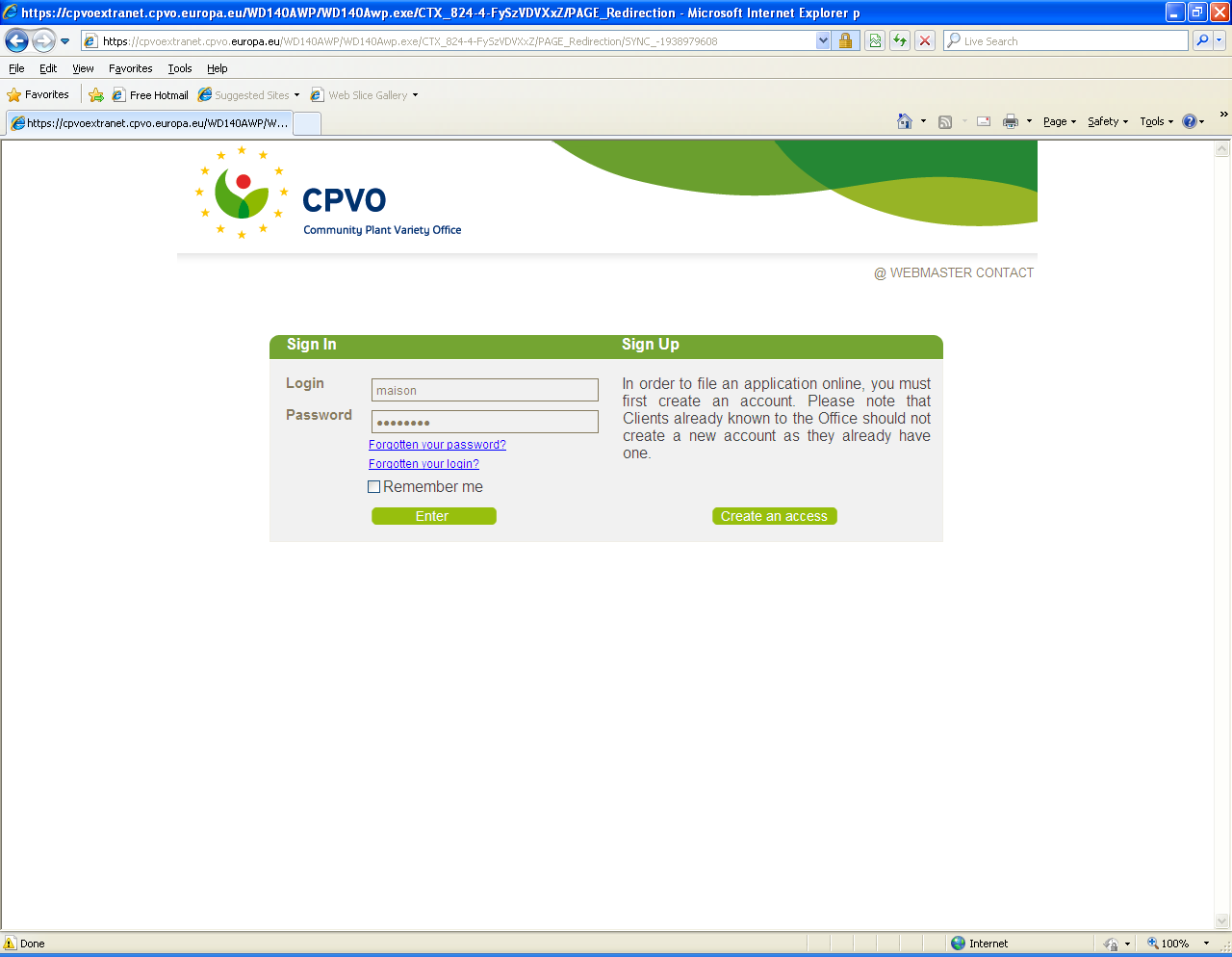 Thank you for your attention
8
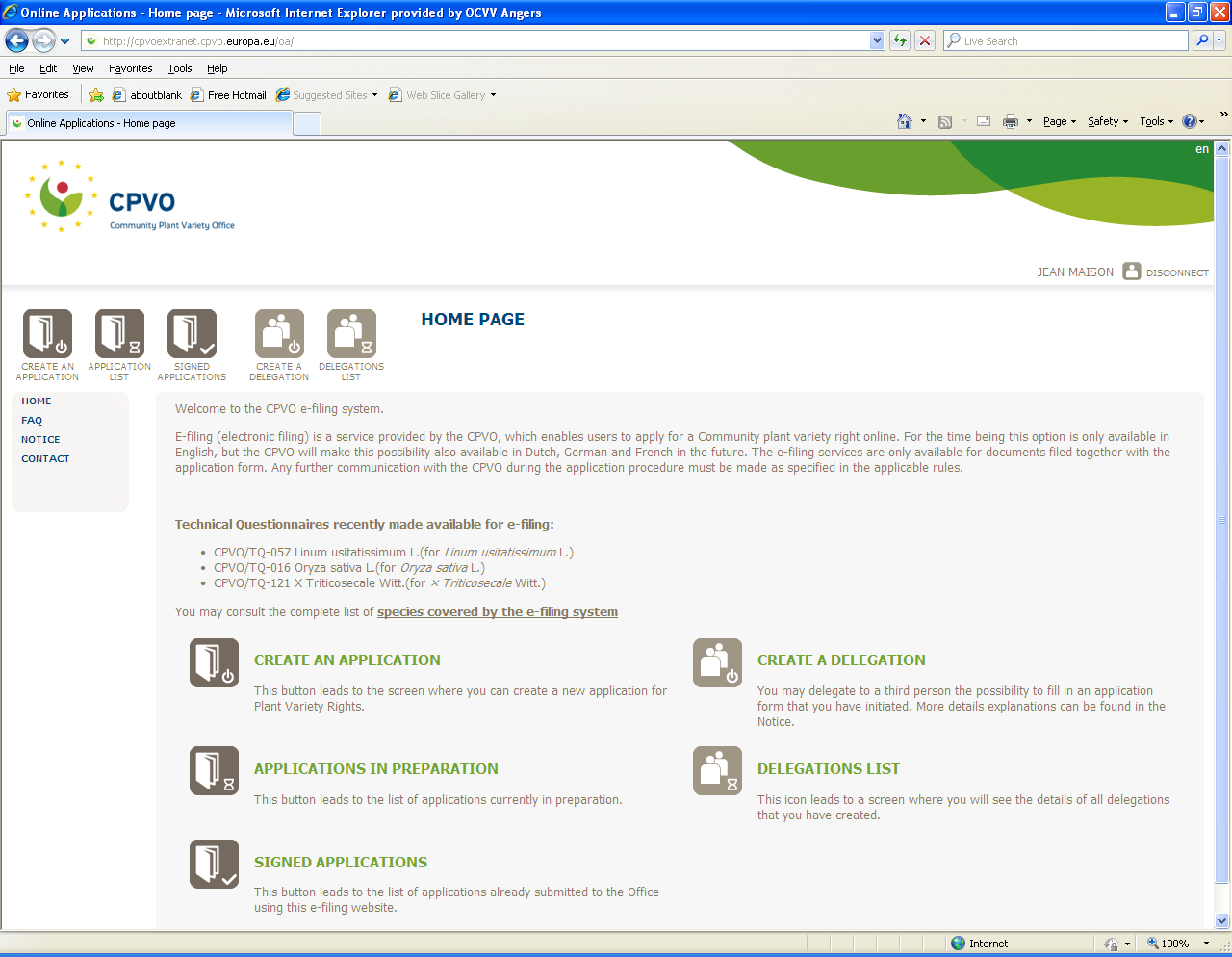 9
The application form and the technical questionnaire
10
The application form and the technical questionnaire
General characteristics of the forms:

Linear forms

Generated each time they are called on the screen, from a database of questions
Easy and centralized update for question in common to all forms
Each question can be translated in various languages
The application form and the technical questionnaire
General characteristics of the forms:

A few features illustrating the user friendliness

Possibility to fold – unfold questions
Possibility to save data, validate them
Controls on replies to questions
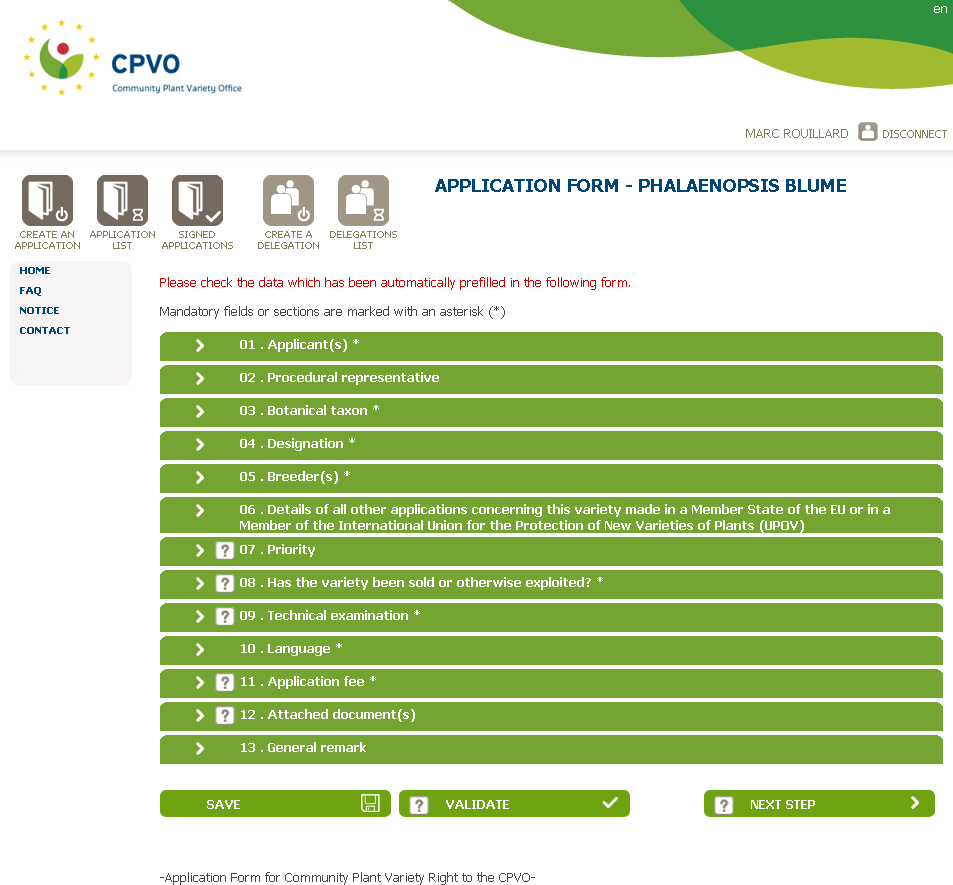 13
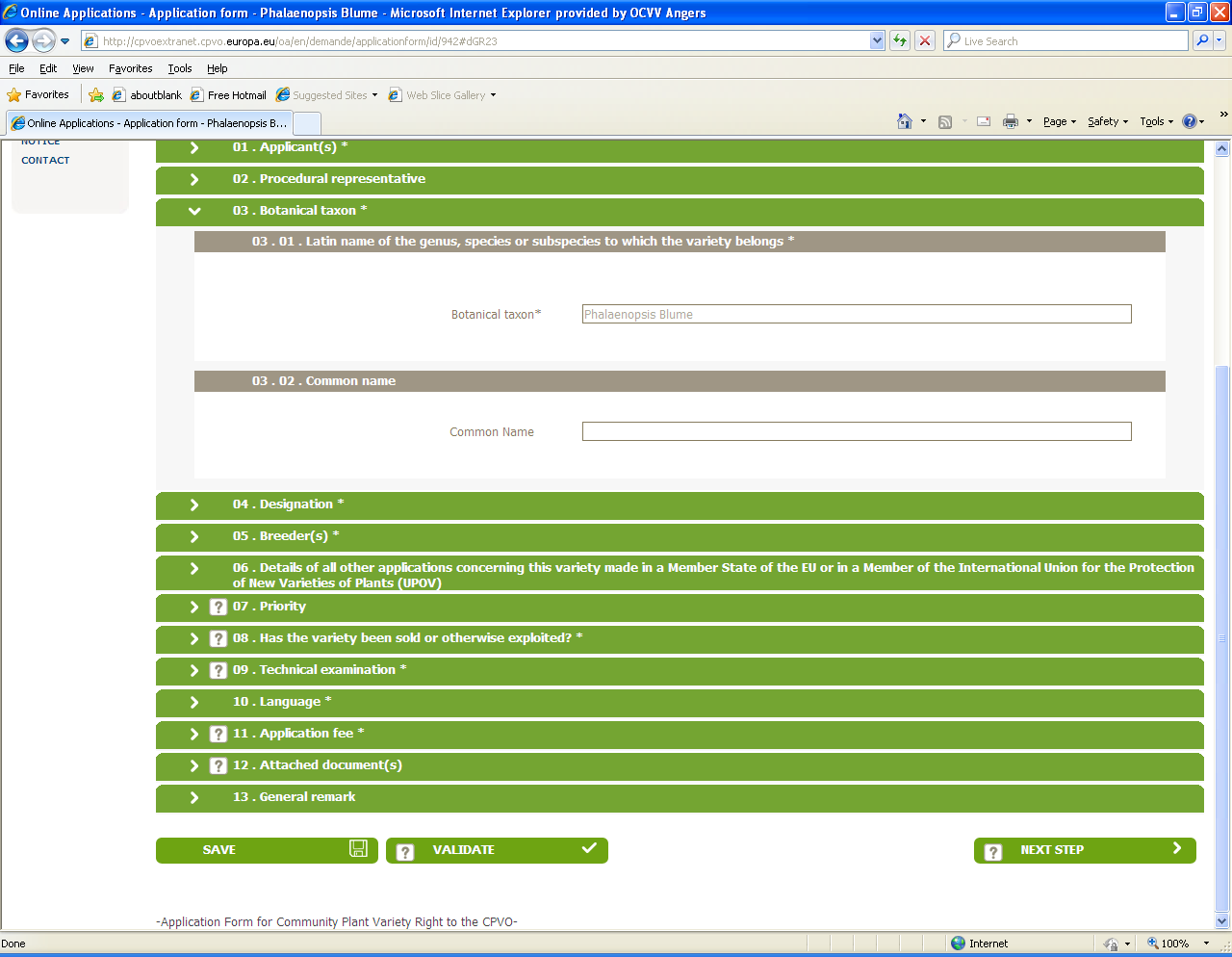 14
The application form and the technical questionnaire
General characteristics of the forms:

A few features illustrating the user friendliness

Auto completion
Possibility to append documents
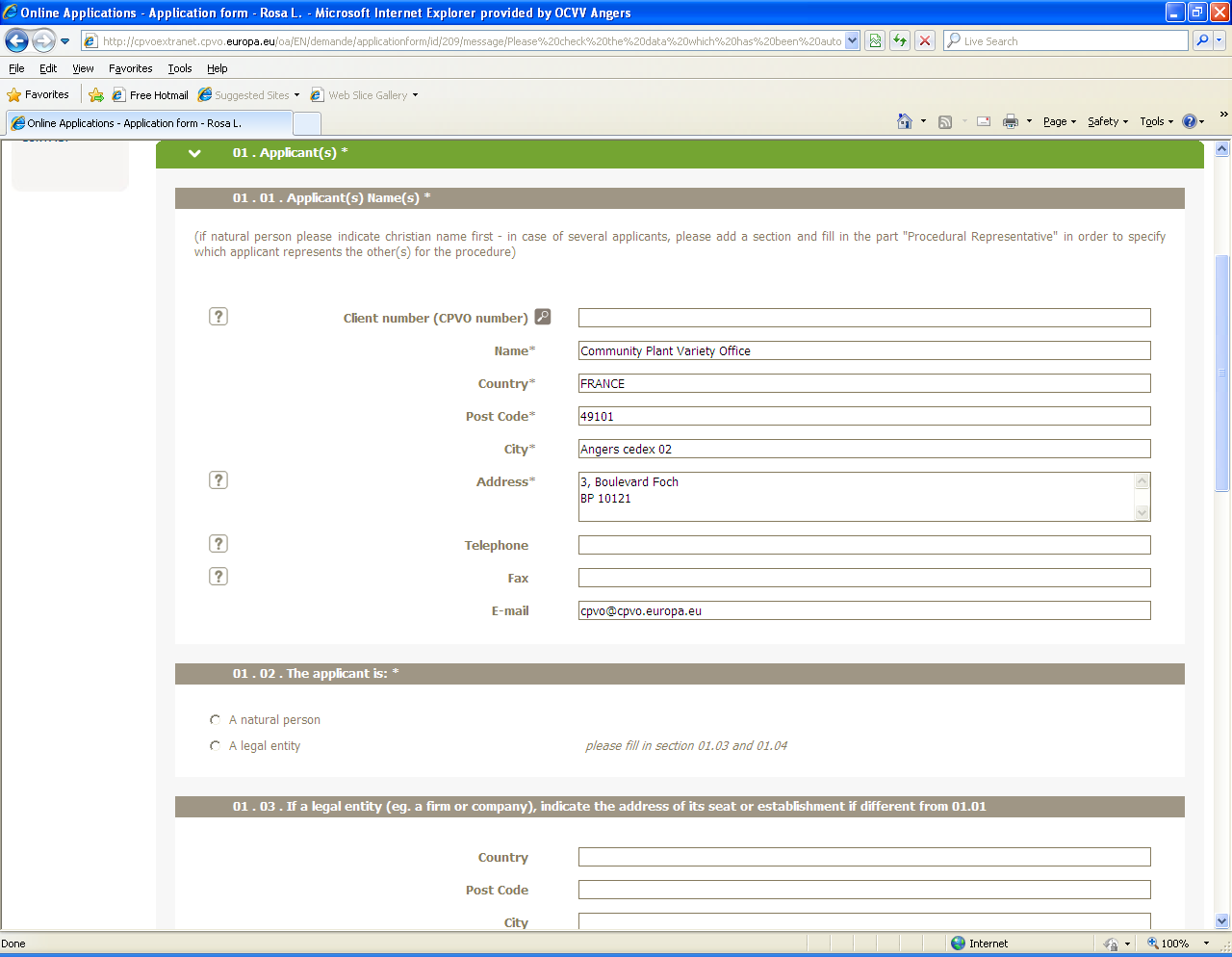 16
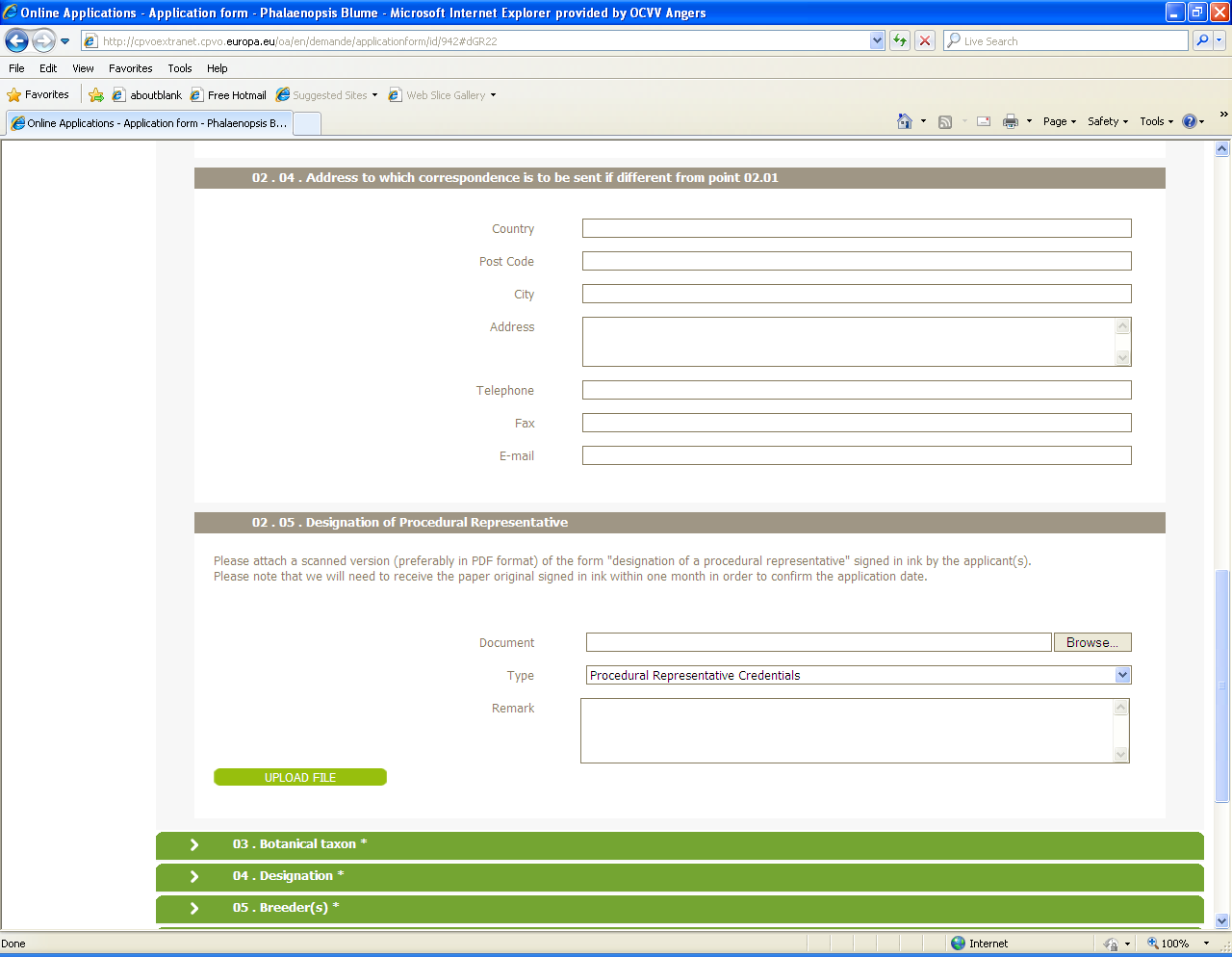 17
The application form and the technical questionnaire
General characteristics of the forms:

A few features illustrating the user friendliness

Less forms: proposal for a denomination included in the main application form
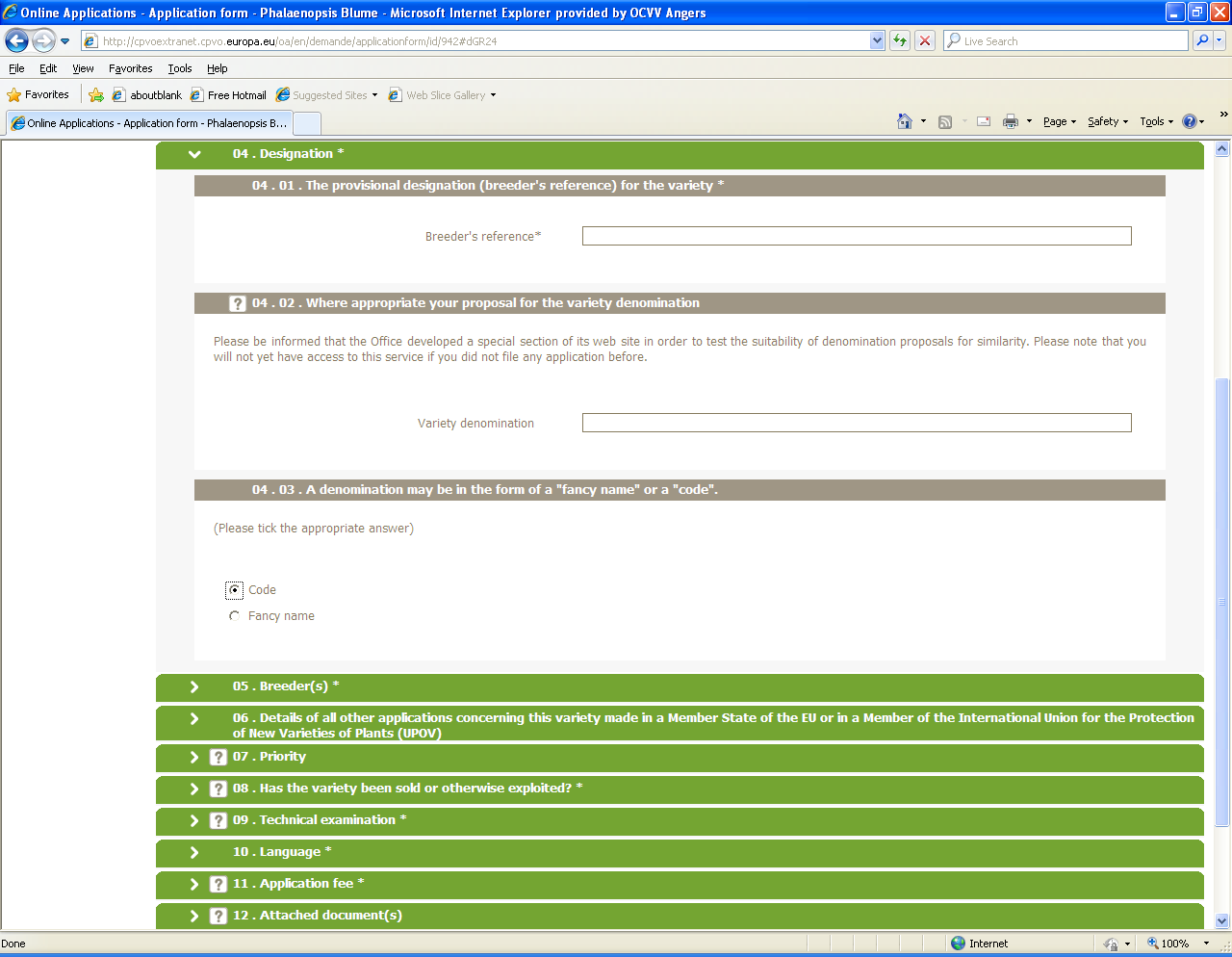 19
How to access
General characteristics of the forms:

A few features illustrating the user friendliness

Shorter form
Confidential option at various places
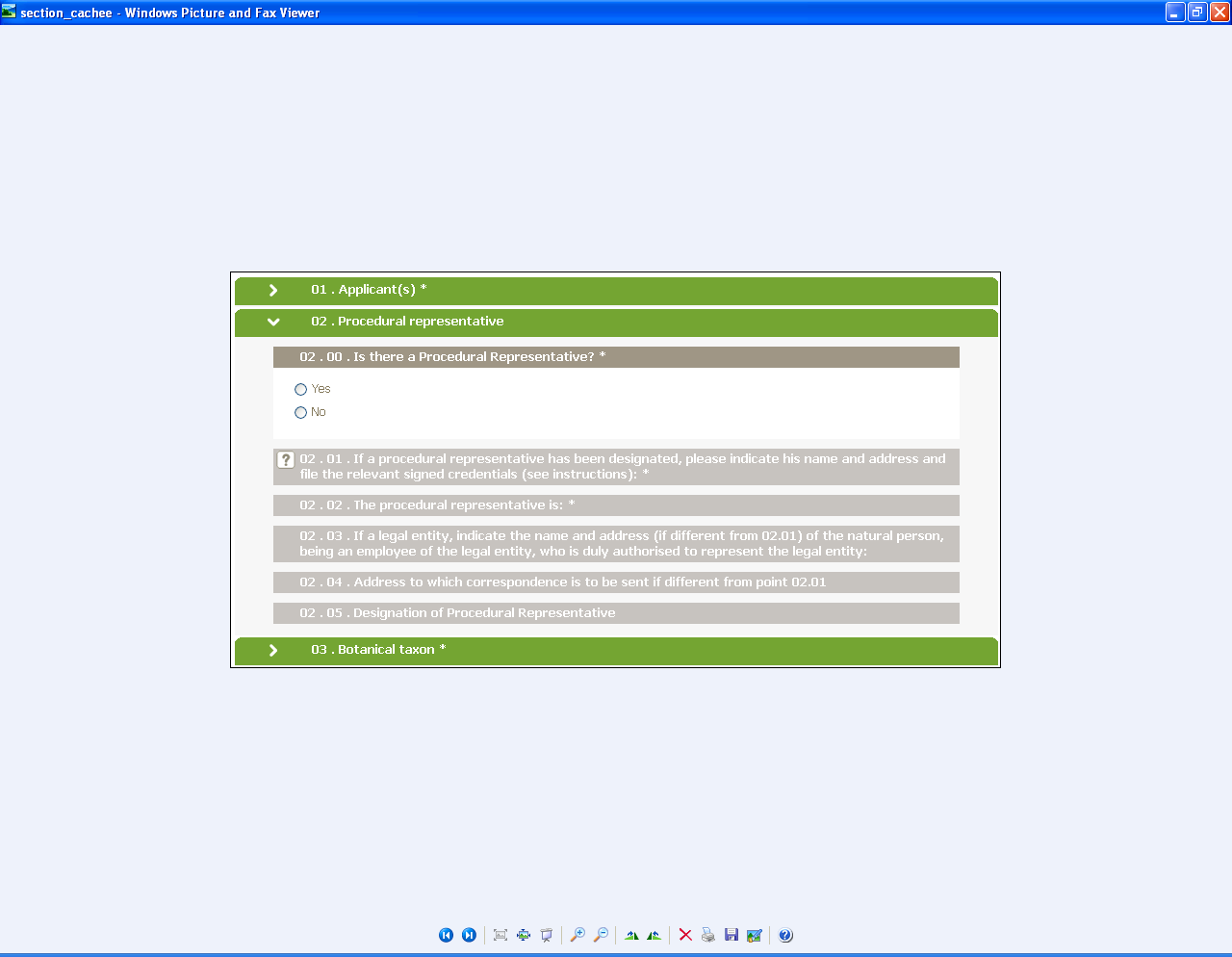 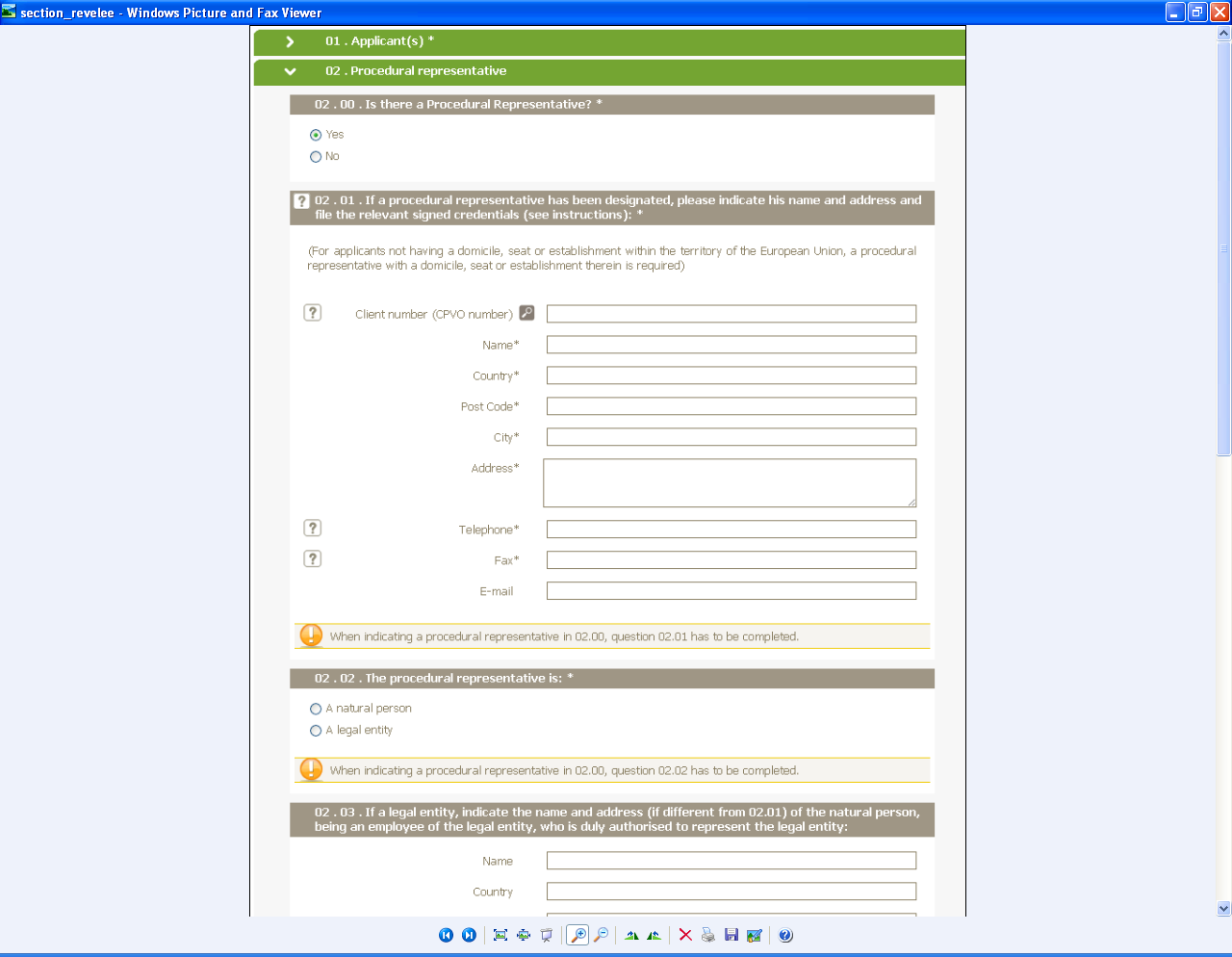 22
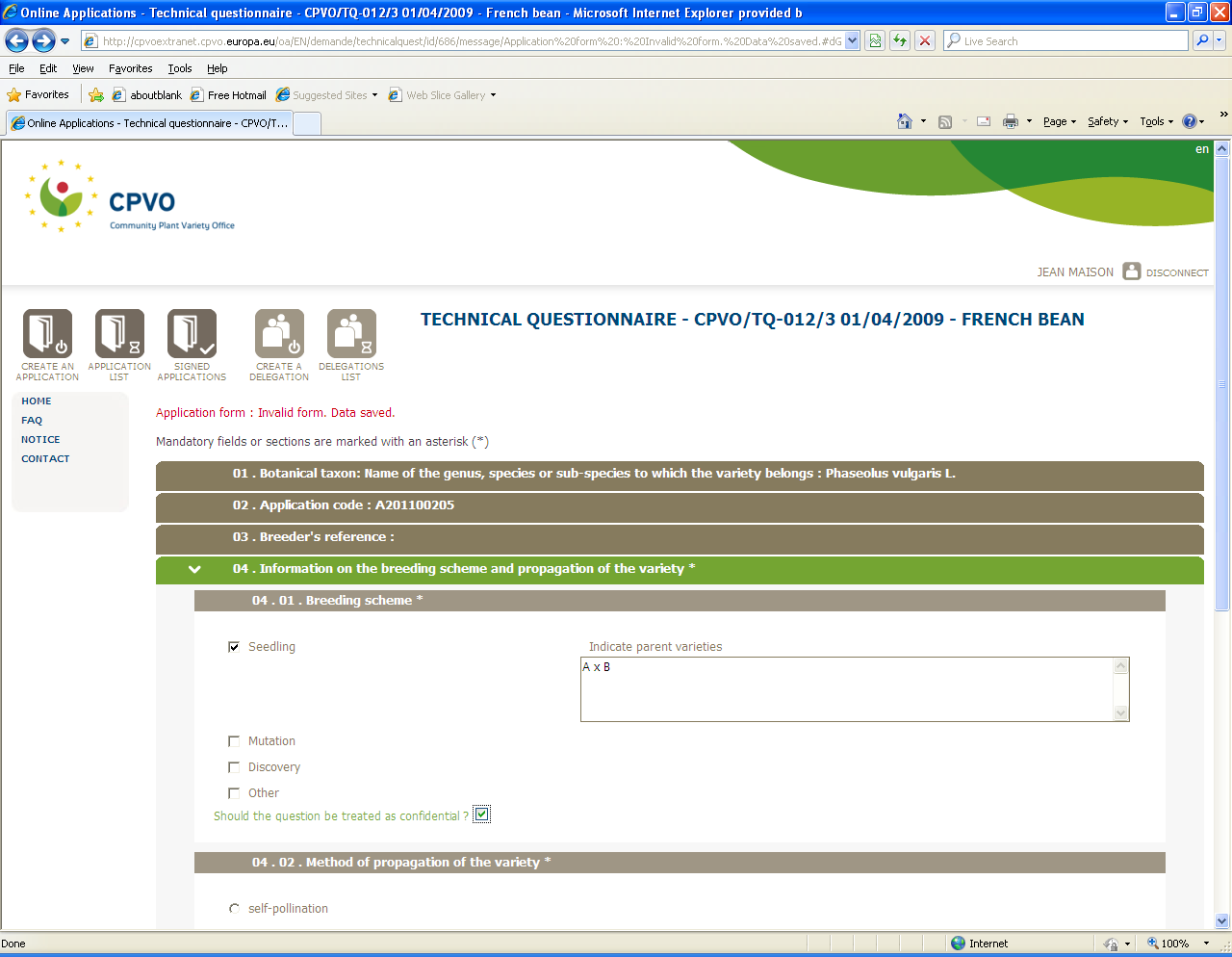 23
The application form and the technical questionnaire
General characteristics of the forms:

A few features illustrating the user friendliness

Automatic checks, preventing from sending the form
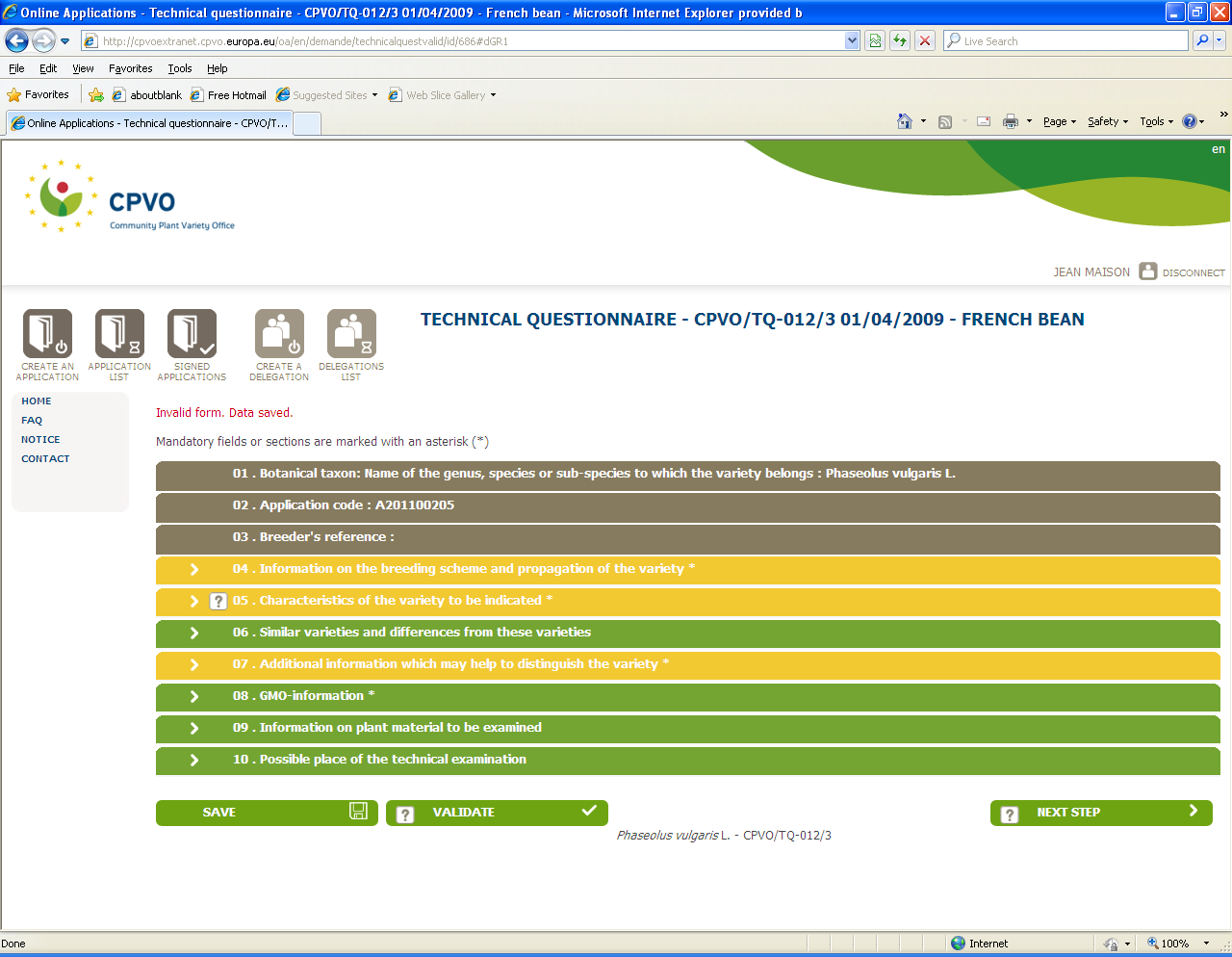 25
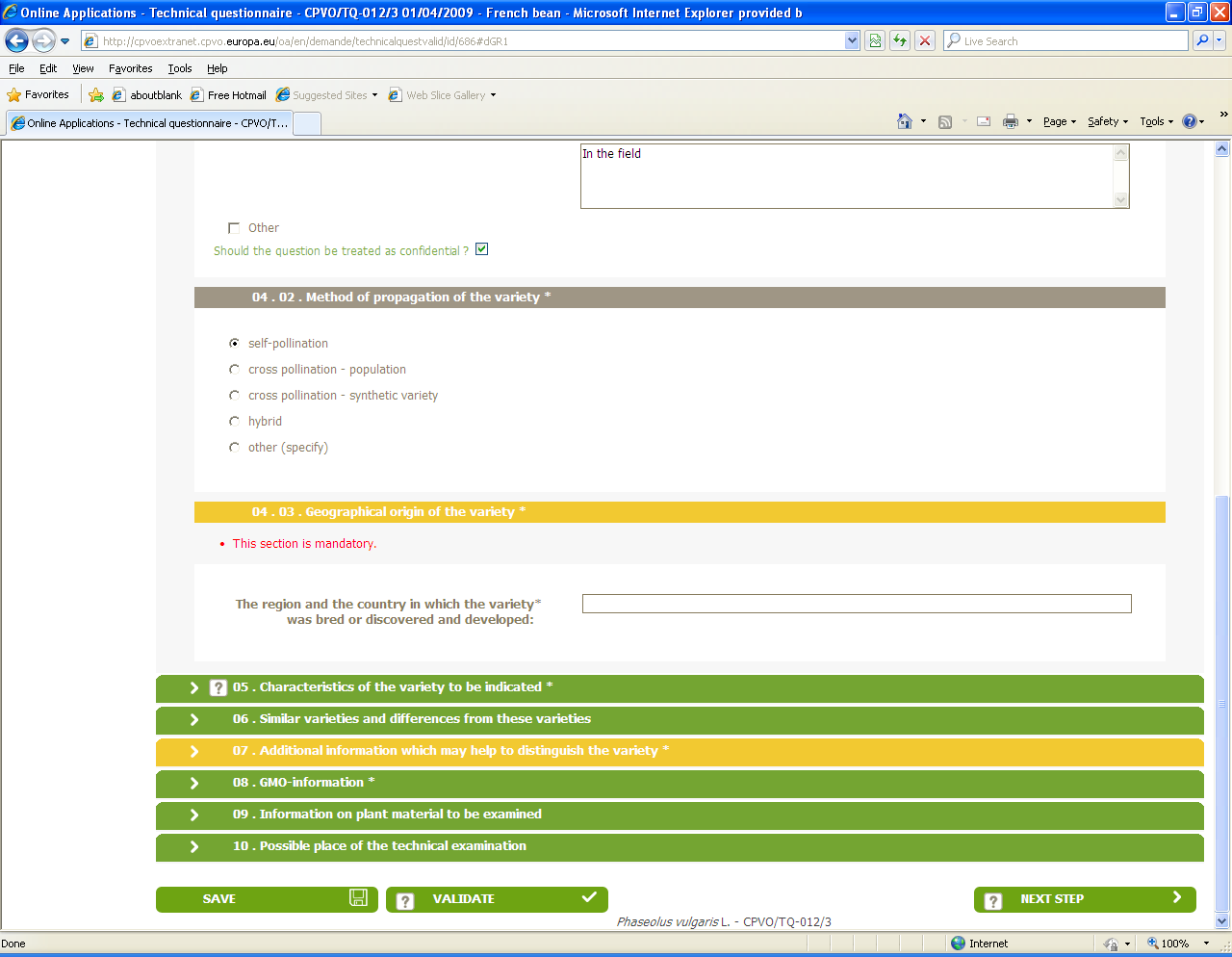 26
The application form and the technical questionnaire
General characteristics of the forms:

A few features illustrating the user friendliness

Simple signature system
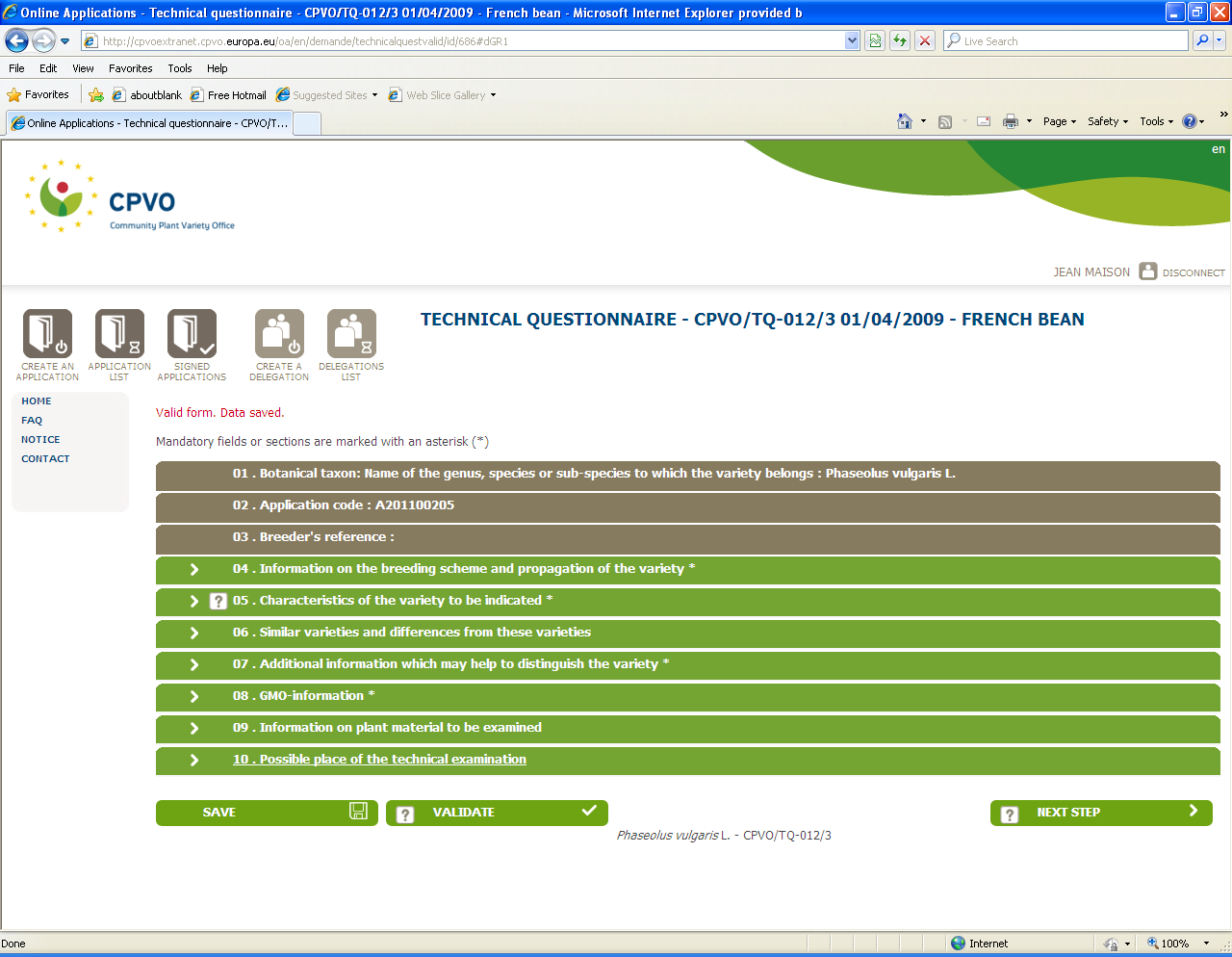 28
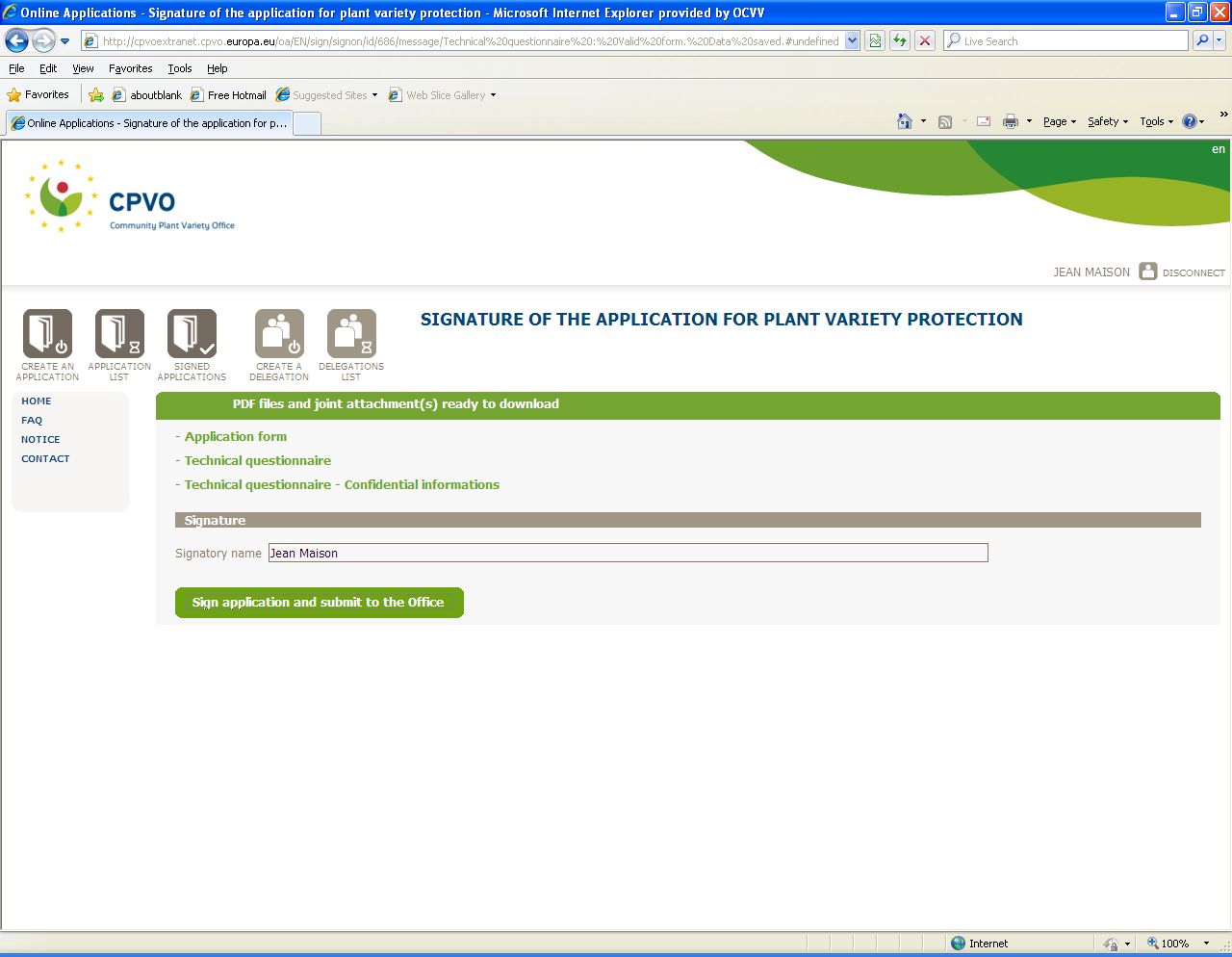 29
Some statistics
30
Evolution of the number of on-line applications
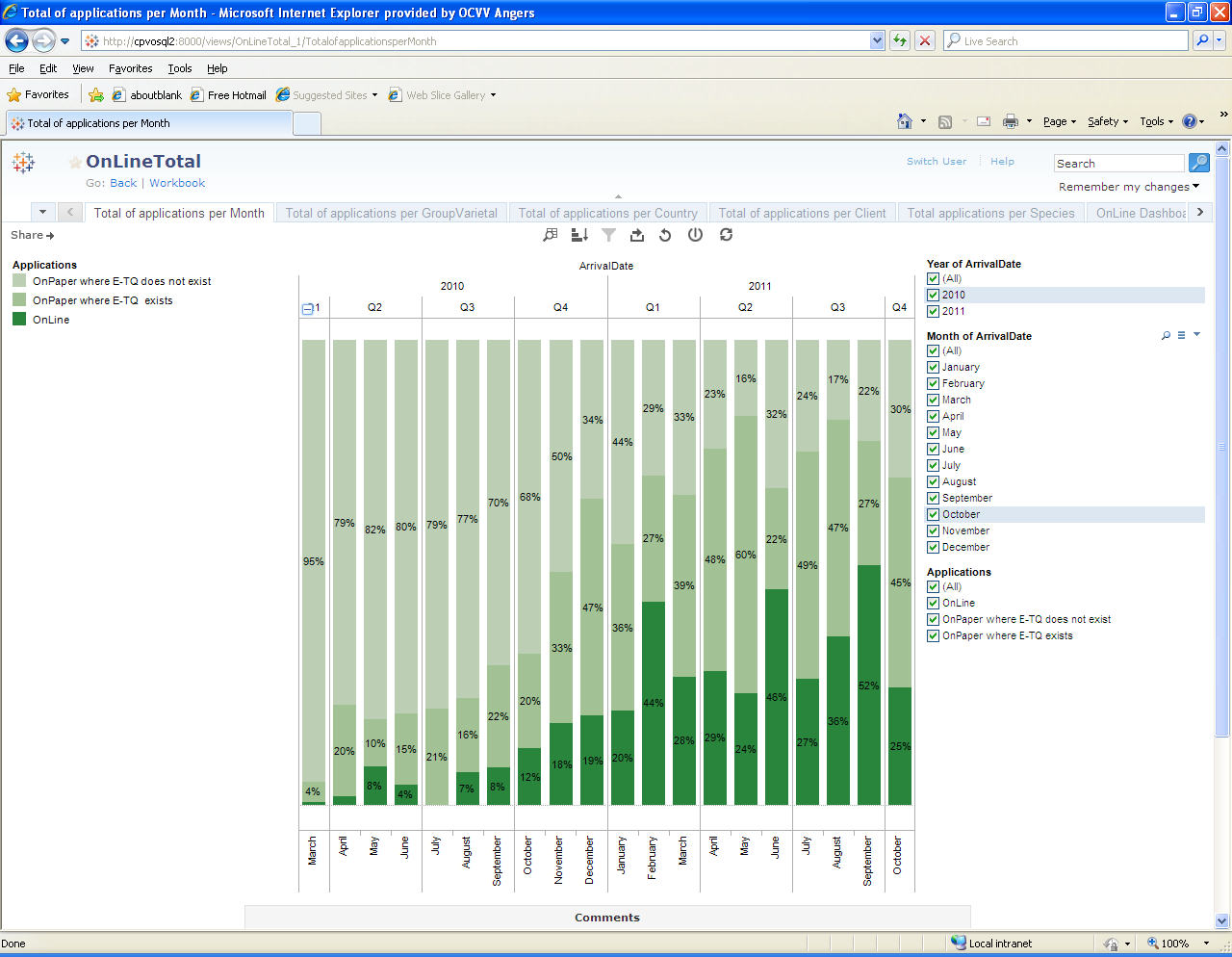 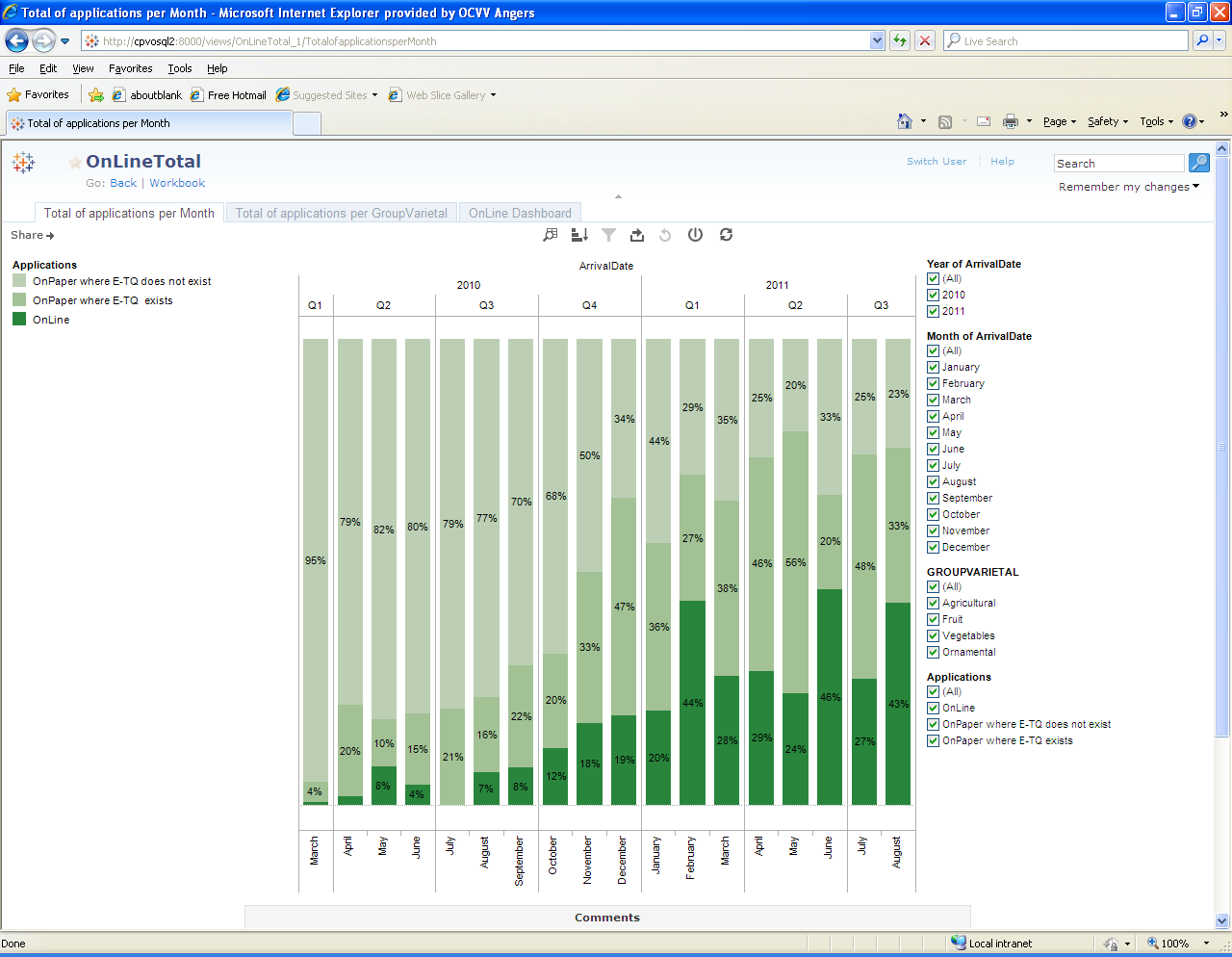 Sharing the system with National authorities
32
Sharing the system with National authorities
The Office presented the system in 2010 to EU Member States interested with the intention to make it available to MS authorities willing to use it.

Various issues to be considered where discussed in a scenario where national authorities are interested in sharing the CPVO online application system
In particular

Applications for PVR or NLI would be made via the National web site or via a centralised web site

www.plantvarieties.eu

The main elements of the corporate identity of participating National Authorities could be taken over
Sharing the system with National authorities
Sharing the system with National authorities
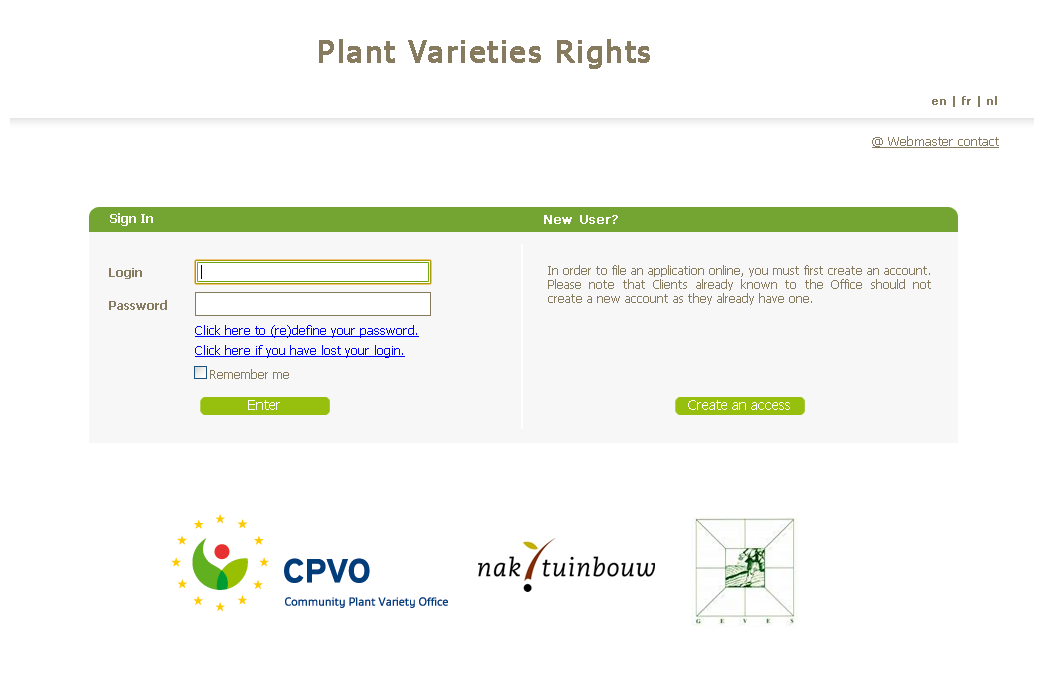 Sharing the system with National authorities
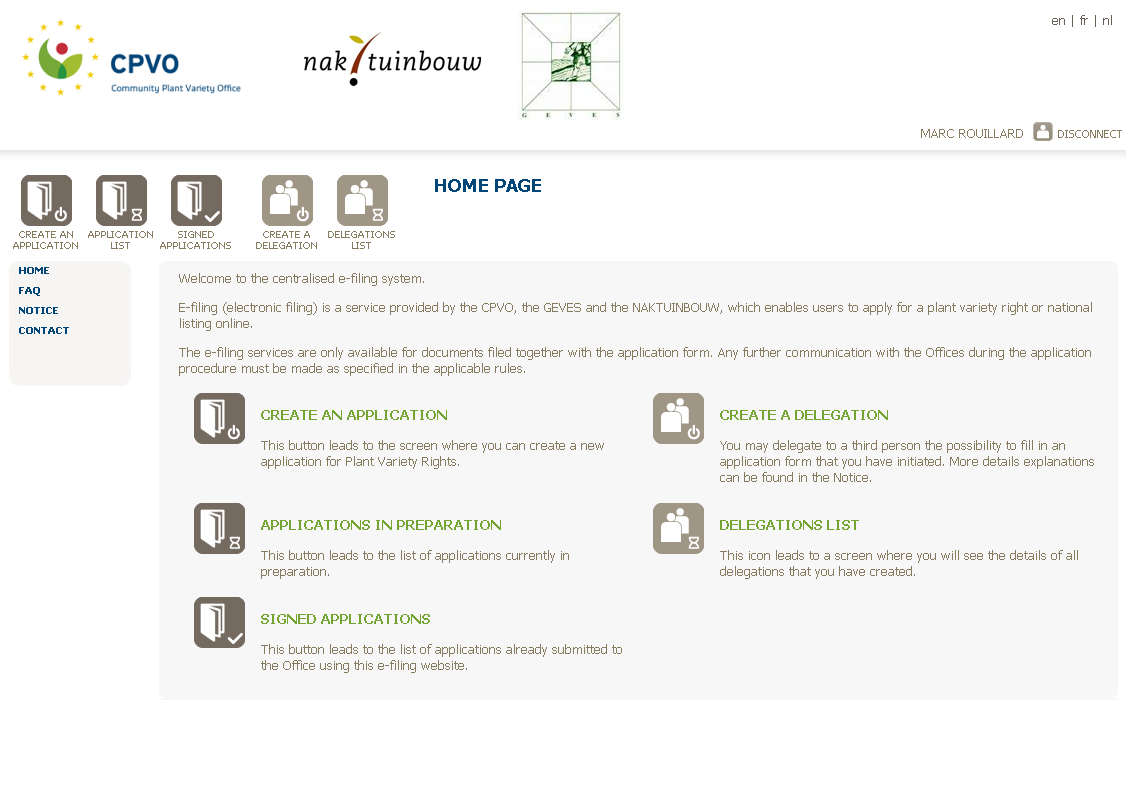 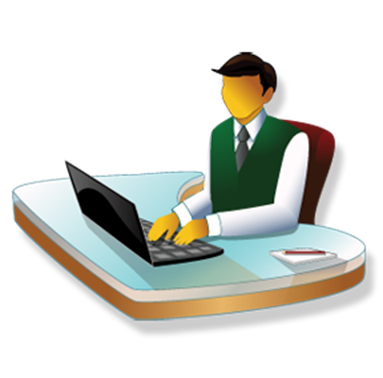 www.plantvarieties.eu
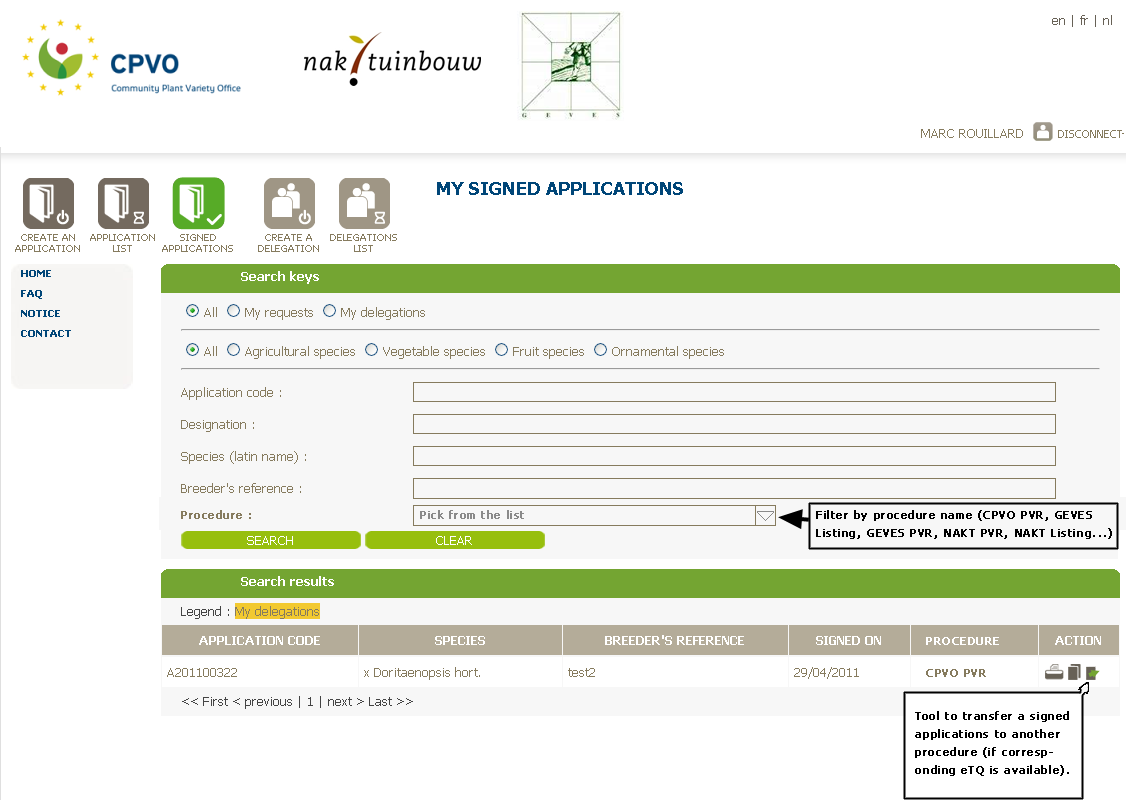 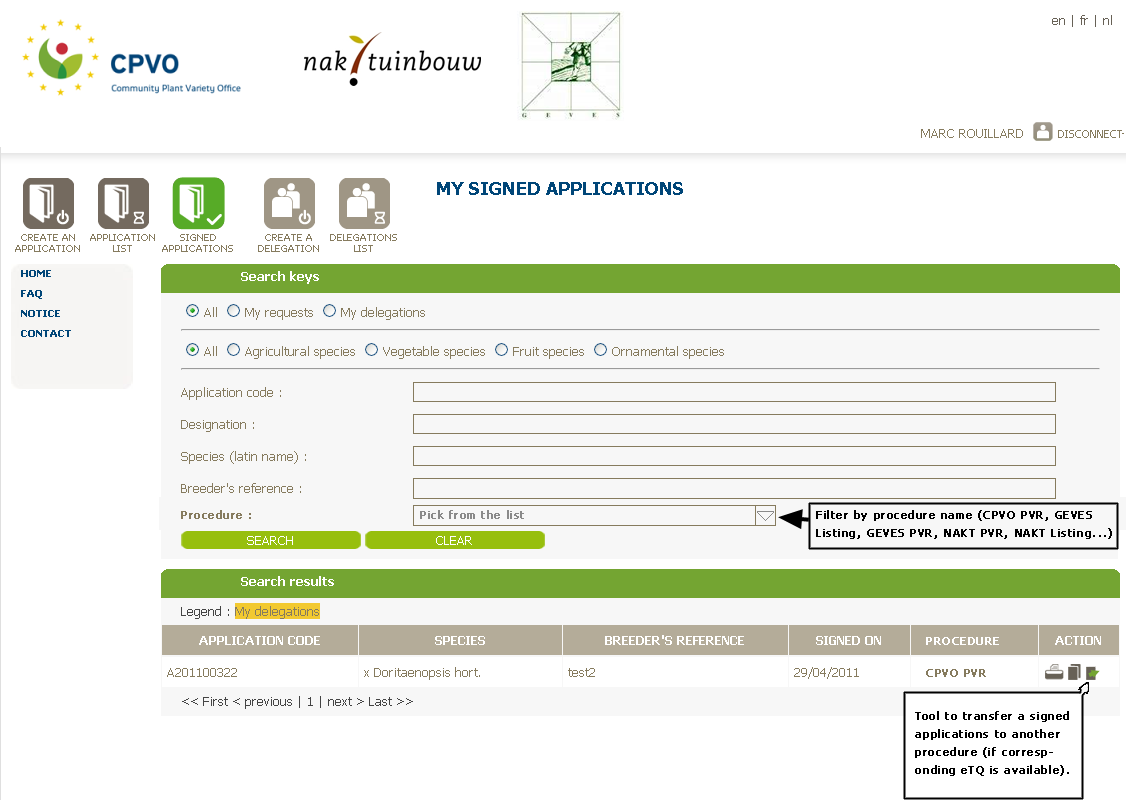 Authorities
Form
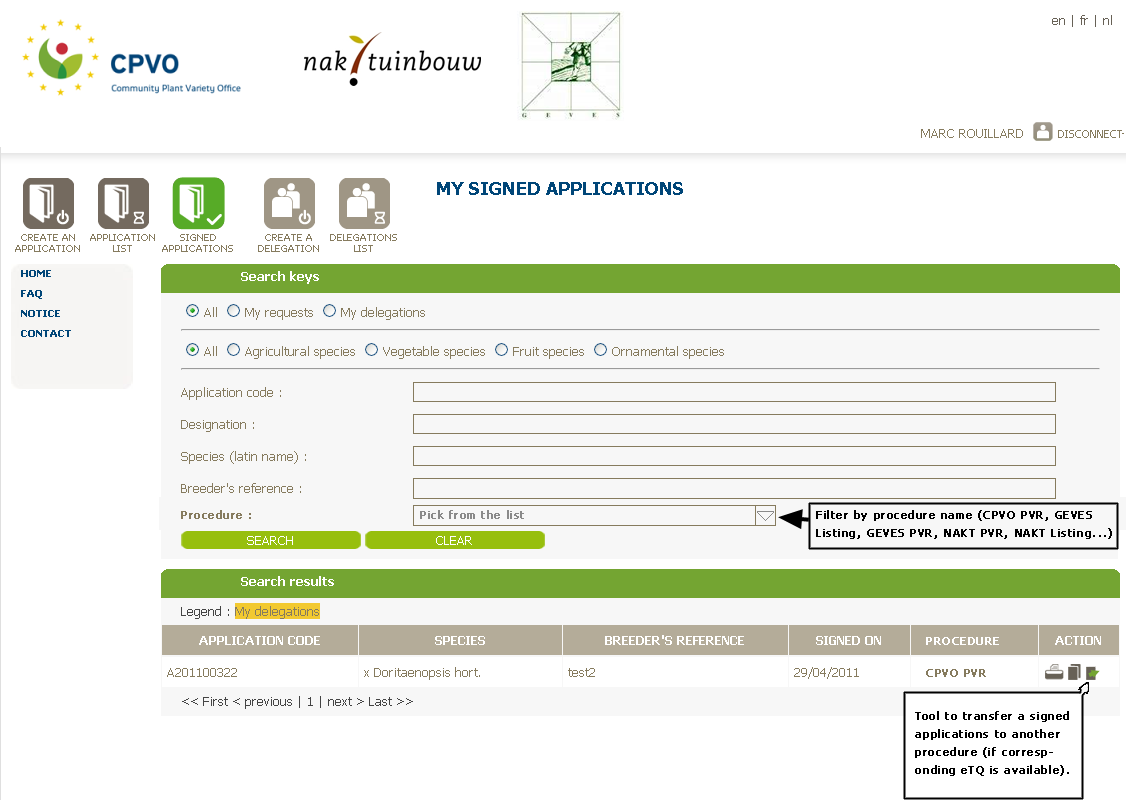 CPVO set of questions
National set of questions
National set of questions
Structured exchange of Data
37
In particular


The starting point for forms would be the CPVO set of questions but National authorities would have the possibility to add and manage an additional set of question

The e-signatures system of the CPVO could be taken over, or it would be up to each National Authority to develop its own system
Sharing the system with National authorities
Sharing the system with National authorities
In particular

National Authorities would receive applications in pdf format or similar
Sharing the system with National authorities
A pilot project was set up with GEVES for Maize and NAKT for tomato, with the objectives

to have it operational by the end of the year

to assess possibilities

to enlarge the project to other species

to enlarge the project to other countries, under which condition (technical, IT involvement, financial)
Sharing the system with National authorities
In the medium-longer term, it is the objective of the Office to set up an electronic exchange of data that can be downloaded directly in examination offices databases in future.
The electronic exchange of data
42
The electronic exchange of data
Principle: electronic data should no longer be printed out, in a form, send by post and typed again
XML
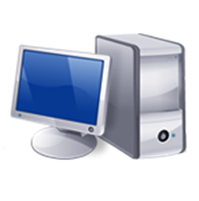 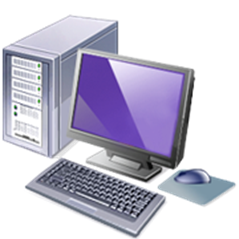 Structured exchange of Data
43
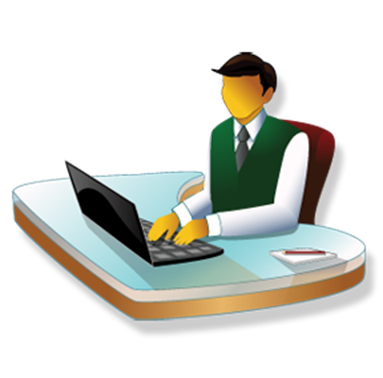 www.online-plantvarieties.eu
www.plantvarieties.eu
www.plant-varieties.eu
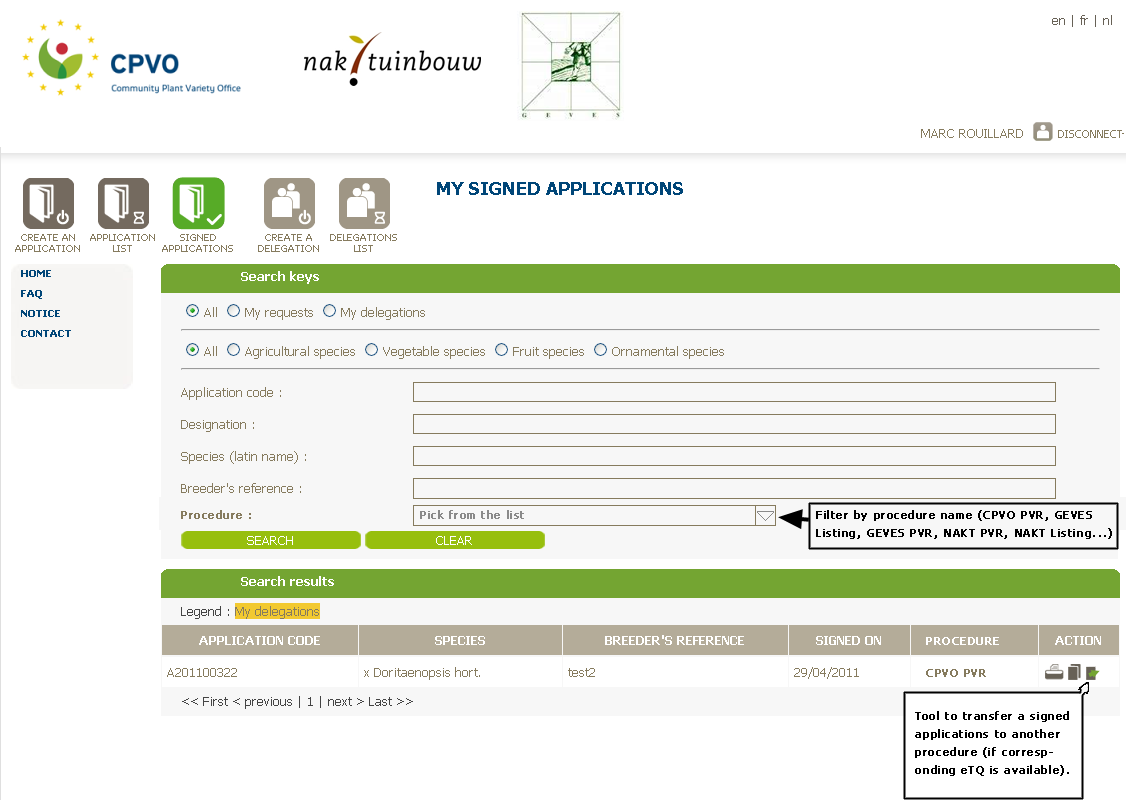 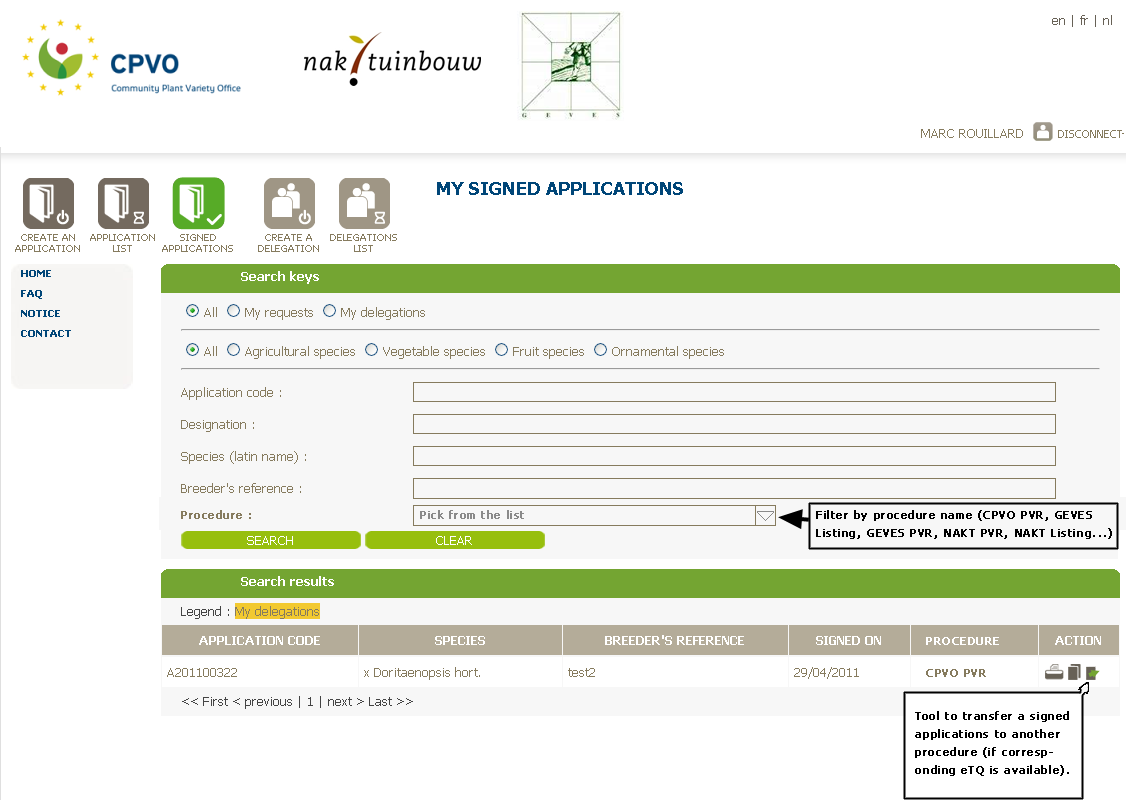 Authorities
Form
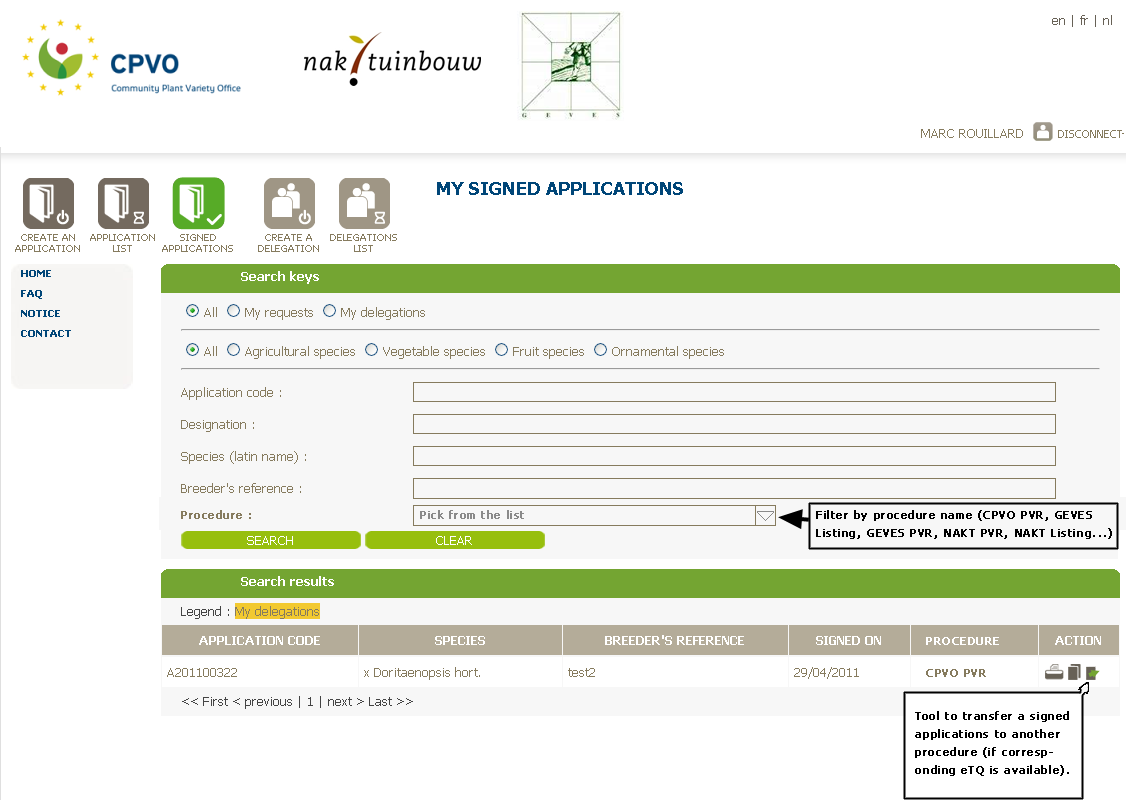 CPVO set of questions
National set of questions
National set of questions
Structured exchange of Data
44
The electronic exchange of data
The XML file is linked to a variety and contains data linked to a given procedure about that variety, potentially including documents:

Application data
Procedural data (e.g. data about receipts, place of technical examination etc …)
Technical data (e.g. examination report data)

Whole range of data progressively complemented by various stakeholders during the development of the procedure
Structured exchange of Data
45
The electronic exchange of data
Variety A
XML
Application data + application date + request for TO/TE + date of request etc …
Variety A
XML
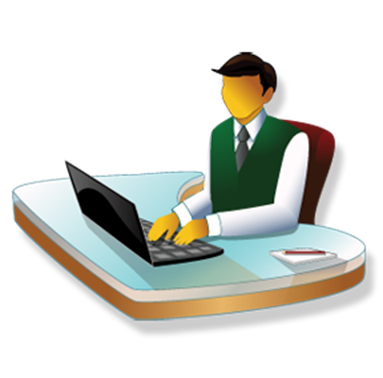 Application data
Examination office
CPVO
Selected range of data & variety description
All previous data
 +  foreseen date for report + date of preliminary report  + reference examination office  etc …
Variety A
XML
Variety A
XML
Structured exchange of Data
46
The electronic exchange of data
The XML file enables a transfer of data automatically in databases from the stakeholders, without having to type them again

Prior to doing this, a check of data considered is highly recommended
Structured exchange of Data
47
The electronic exchange of data
Need for a common structure of the XML file

It is of interest of all stake holders to be able to read this XML file 

All stakeholders should be involved in the discussion, breeders, examination offices, national authorities, CPVO
Structured exchange of Data
48
The electronic exchange of data
Example of two ways of structuring information for IT purposes :
Database country A

Name:		John Doe
Company:	SomeCorp Inc.
Address: 	P.O.Box 12345
	   			High Street, 28
				Brighton BN20AD
Country:	United Kingdom
Database country B

FirstName:			John
LastName:			Doe
Title:						Mr.
Position:
CompanyName:		SomeCorp Inc.
POBox:					12345
Address1:				High Street, 28
Address2:
City:						Brighton
ZipCode:				BN20AD
Country:				UK
Structured exchange of Data
49
The electronic exchange of data
There can be as many structures as different Authorities/Clients

Define a common structure

Define a common dictionary
Example: country (country name or country code?), address (full address or street and number?)
Structured exchange of Data
50
The electronic exchange of data
A norm already exists (WIPO’s XML4IP, to become norm ST.96 )
Nominative information (names, addresses, email, function…)
Financial information (invoices, payments)
Flat files for textual and image data (Reports, photos)
=> generally speaking, administrative information

What’s missing for PBR purposes?
Structured exchange of Data
51
The electronic exchange of data
Plant Varieties RightsPotential examples:
Variety description (characteristics, scores)
Relationships between parties (Representatives, Breeders, Applicants)
Commercialization data (country, date, type)

=> need for additional business-specific XML schemas to represent technical PBR data
Structured exchange of Data
52
The electronic exchange of data
CPVO Project for XML exchange to start in 2012

Study WIPO IP-related norms

Identify missing PBR specific information

Set up a working group to define common structure and dictionary with the aim to implement it in XML format
Structured exchange of Data
53
The electronic exchange of data
CPVO Project for XML exchange to start in 2012

Participants to the working group: interested stakeholders of the system
Breeders
Breeders associations
Applicants
Procedural Representatives
Examination Offices
National Authorities
CPVO
UPOV

Report to UPOV
Structured exchange of Data
54
The electronic exchange of data
The CPVO aims to make available an XML scheme to

submit data to the CPVO

Receive data from the CPVO

More generally, exchange data between stakeholders in the UPOV world
New Corporate Identity
55
Thank you for your attention
56